Повышение профессионального уровня и компетентности педагогов в области инклюзивного образования
Подготовила: 
учитель-логопед Фоминых В.И.
Практика - критерий истины.
В Казахстане зафиксирован рост детейс особыми образовательными потребностями
Всего в Казахстане 
на данный момент 
139 887 человек – 
несовершеннолетние 
с особыми 
образовательными 
потребностями
Лица (дети) с особыми образовательными потребностями – лица, которые испытывают постоянные или временные трудности в получении образования, обусловленные здоровьем, нуждающиеся в специальных, общеобразовательных учебных программах и образовательных программах дополнительного образования.Ребёнок-инвалид – лицо в возрасте до восемнадцати лет, имеющее нарушение здоровья со стойким расстройством функций организма, обусловленное заболеваниями, увечьями (ранениями, травмами, контузиями), их последствиями, дефектами, которое приводит к ограничению жизнедеятельности и необходимости его социальной защиты
Динамика учащихся с особыми образовательными потребностями в ОШ №7
ОХВАТ ИНКЛЮЗИВНЫМ ОБРАЗОВАНИЕМ В 2022-2023 ГОДУ:
Современный 
урок
- хорошо организован, в хорошо оборудованном кабинете, 
имеет хорошее начало и хорошее окончании;
- учителем спланирована его деятельность и 
деятельность учащихся, чётко сформулированы тема, цель, 
задачи урока;
- проблемный и развивающий урок: учитель 
сам нацеливается на сотрудничество с учащимися и умеет 
направлять обучающихся  на сотрудничество с учителем и 
одноклассниками;
- организованы проблемные и поисковые ситуации, 
активизирована деятельность учащихся;
- вывод делают сами учащиеся;
- минимум репродукции и максимум творчества и сотворчества;
- времясбережение и здоровьесбережение;
- в центре внимания урока - дети;
- умение демонстрировать методическое искусство учителя;
- планирование обратной связи;
- урок должен быть добрым.
Начало урока. Первый вариант работы.
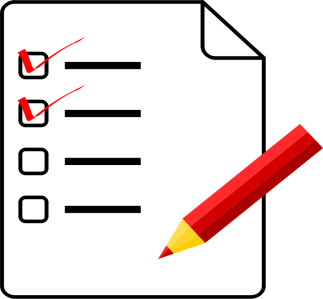 Новая тема
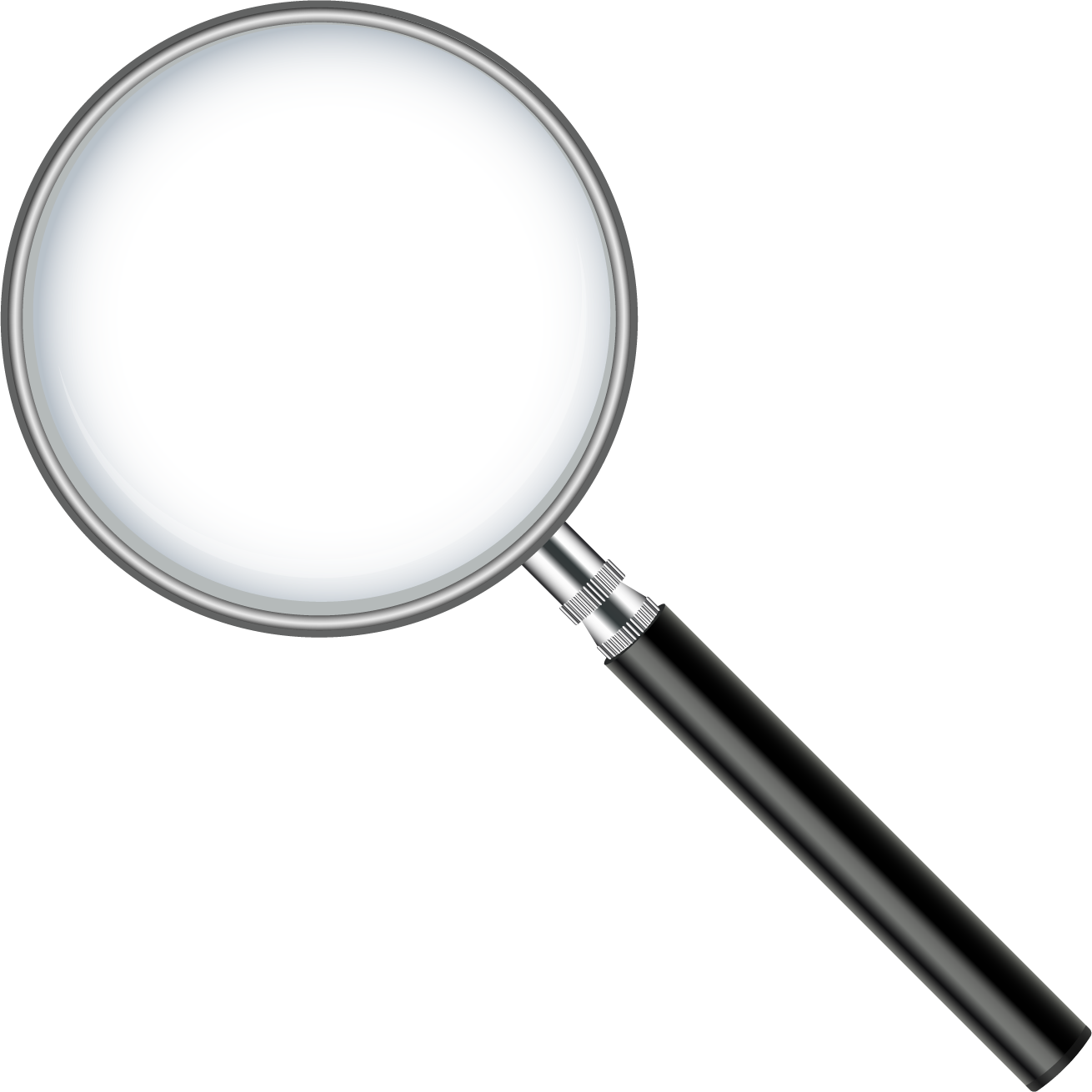 Начало урока. Второй вариант работы.
Индивидуальная работа 
с учащимся с ООП
Самостоятельная работа 
на закрепление 
предыдущей темы
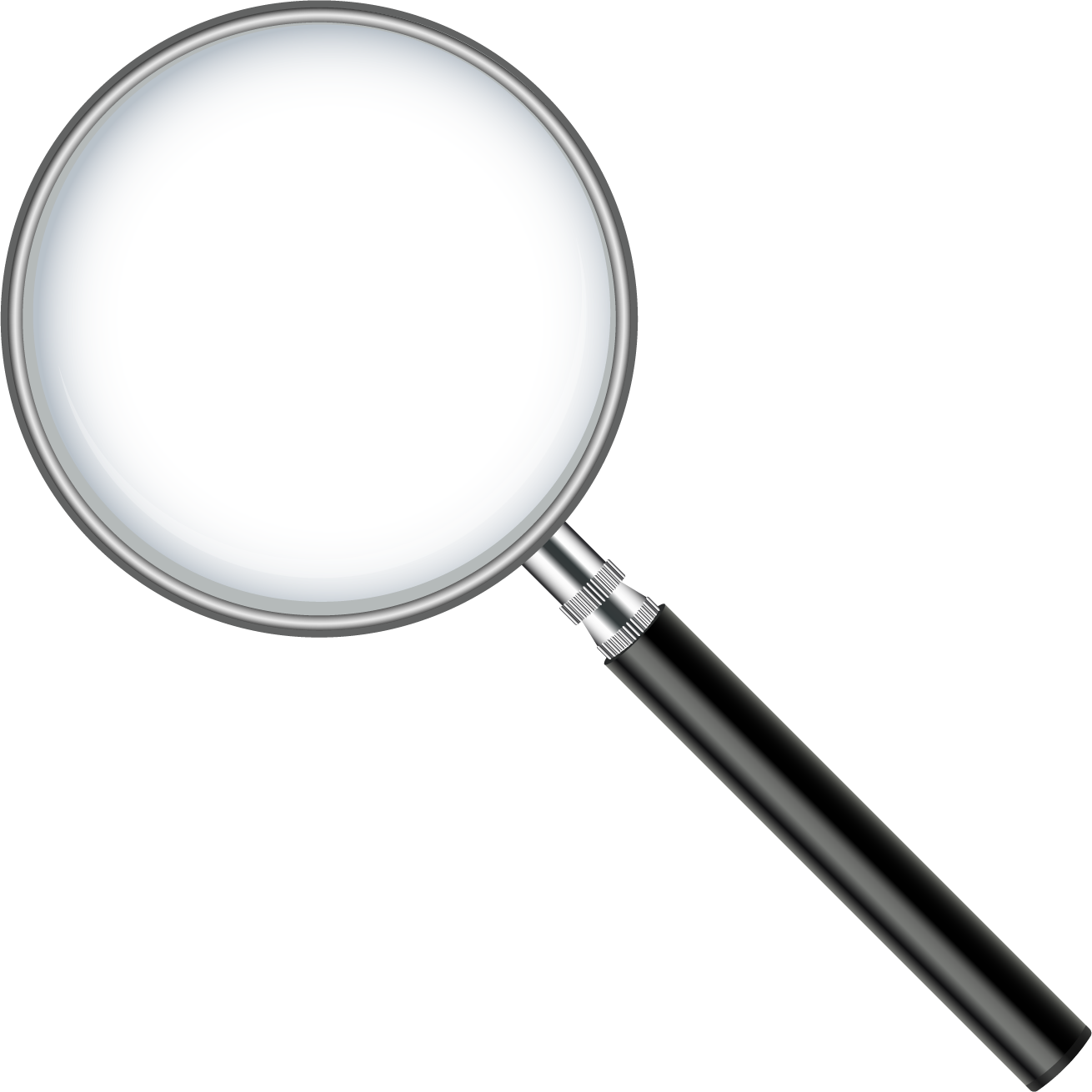 Основная часть урока. Первый вариант работы.
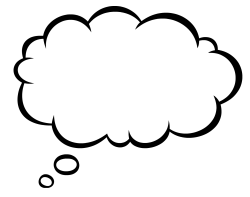 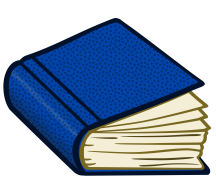 Новая тема
Самостоятельная работа 
по новой теме
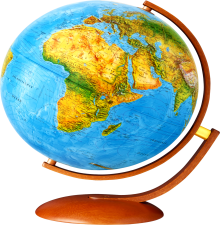 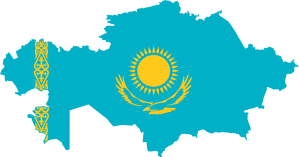 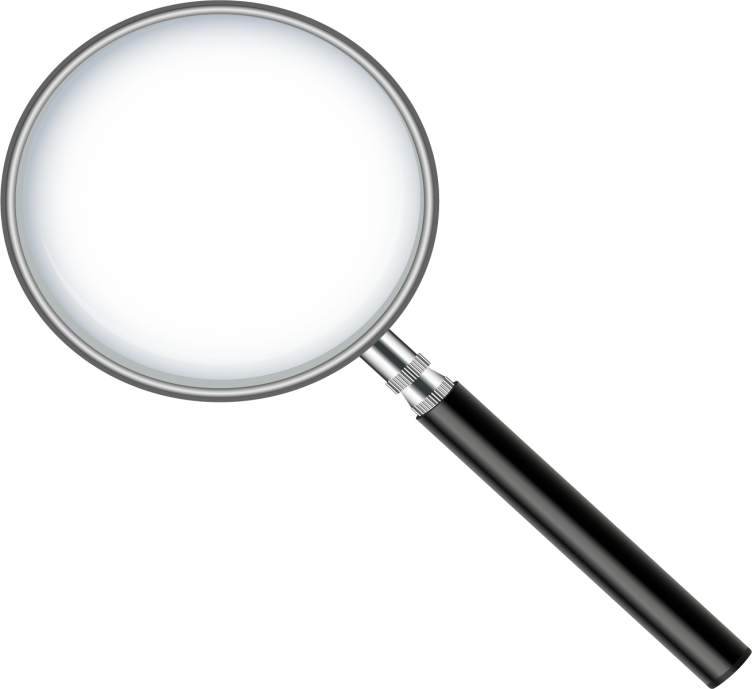 Основная часть урока. Второй вариант работы.
Самостоятельная работа 
по новой теме
Новая тема
Далее
Повторное объяснение 
новой темы
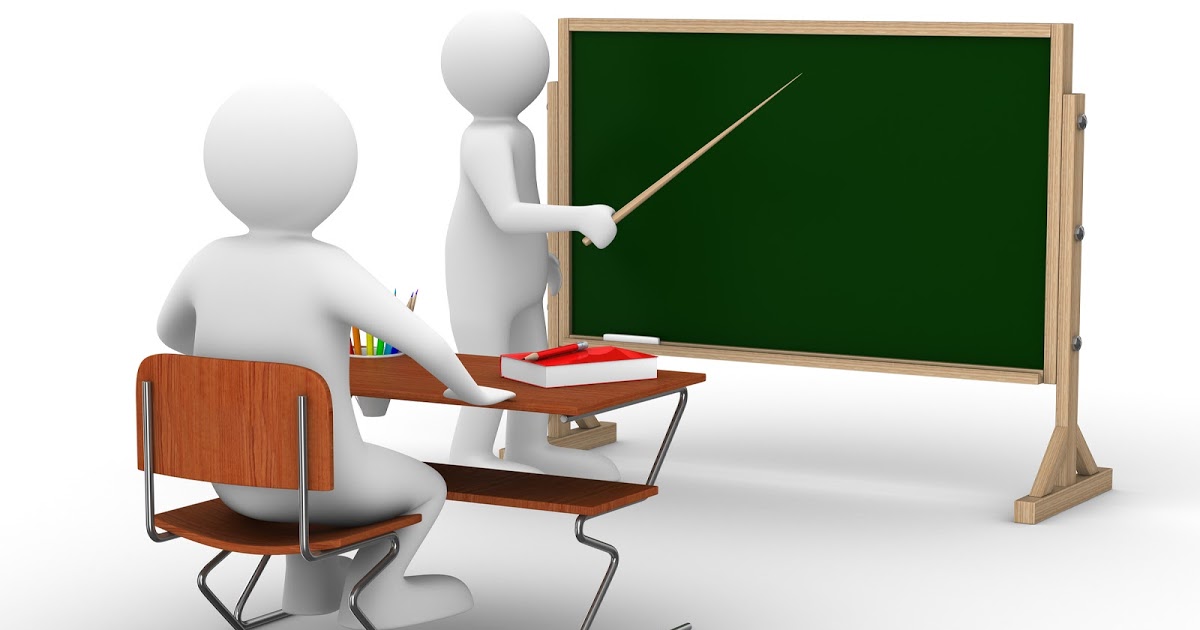 Алгоритм выполнения устных заданий:

- учитель проговаривает само задание 
(т.е. «что мы будем делать») - дети 
или один ребёнок проговаривает задание 
после учителя (можно использовать 
карточки с опорными словами или 
предложениями);

- учитель проговаривает, как будем 
выполнять задание: что сначала, что потом, 
что в результате – дети или ребёнок 
проговаривает за учителем. Здесь нужно 
использовать карточки с алгоритмом 
действий, иллюстрации, отражающие 
алгоритм выполнения заданий, схемы, 
таблицы;

- пошаговое выполнение самого задания: 
снова возвращаемся к тому, с чего начинали 
выполнение задания – дети выполняют, 
проверяют  вместе с учителем;

- итоговая проверка выполнения задания, 
учёт ошибок.
Алгоритм выполнения письменных заданий:

- учитель проговаривает само задание 
(т.е. «что мы будем делать») - дети или один ребёнок 
проговаривает задание после учителя (можно 
использовать карточки с опорными словами или 
предложениями);

- детям раздаются карточки с заданием для 
самостоятельного выполнения (алгоритм 
прописан или в карточке или на доске; на стендах 
в классе имеются таблицы, схемы);

- проверка задания: учитель может индивидуально 
проверять задание, подходя к каждому ребёнку; 
учитель просит каждого ребёнка 
проговоритьответ или один ребёнок проговаривает, 
остальные сравнивают со своими ответами. 
Обязательно проговариваются ошибки 
и способы их устранения.
При использовании средств наглядности 
учитывать:
- роль наглядности в решении учебных задач;

- будут ли понятны  данные пособия учащимся;

- функции наглядных пособий в данном
 учебном процессе;

- возрастные и индивидуальные особенности 
учащихся: наглядный материал должен быть 
ярким и интересным, но не должно быть 
избытка наглядности, потому что низкий 
объём восприятия и внимания не позволит 
изучить каждое пособие досконально;

- уровень знаний учащихся о познаваемом 
объекте: использовать только те пособия, 
которые будут детям понятны и только в том 
объёме, в котором изучена тема;

- наглядный материал должен способствовать 
познанию, а не просто пассивному
 разглядыванию картин и предметов.
Виды деятельности на уроке:

- начинать урок лучше с заданий, которые 
тренируют память, внимание;

- сложные задания использовать только в середине 
урока;

- чередовать задания, связанные с обучением, 
и задания, имеющие только коррекционную 
направленность (зрительная гимнастика, 
использование заданий на развитие моторики 
руки, развитие восприятия и мышления);

- использовать сюрпризные, игровые моменты,  
моменты соревнования, интриги, мини – игры 
(т.е. ту деятельность, которая затрагивает эмоции 
детей и связывает знания с жизнью).
Рекомендую к изучению
Для изучения
Рекомендую к просмотру
Рекомендую к прочтению
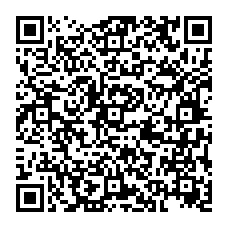 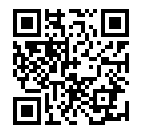 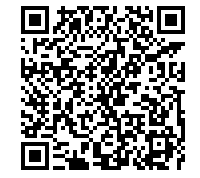 «Похороните меня 
за плинтусом»
Павел Санаев
Притча о мальчике 
и морских звёздах
Сборник книг 
«Трудные дети»
Памятка 
для педагогов